Mexican day of the dead vocabulary
Find out what the following words and phrases mean. Write a paragraph about each one.
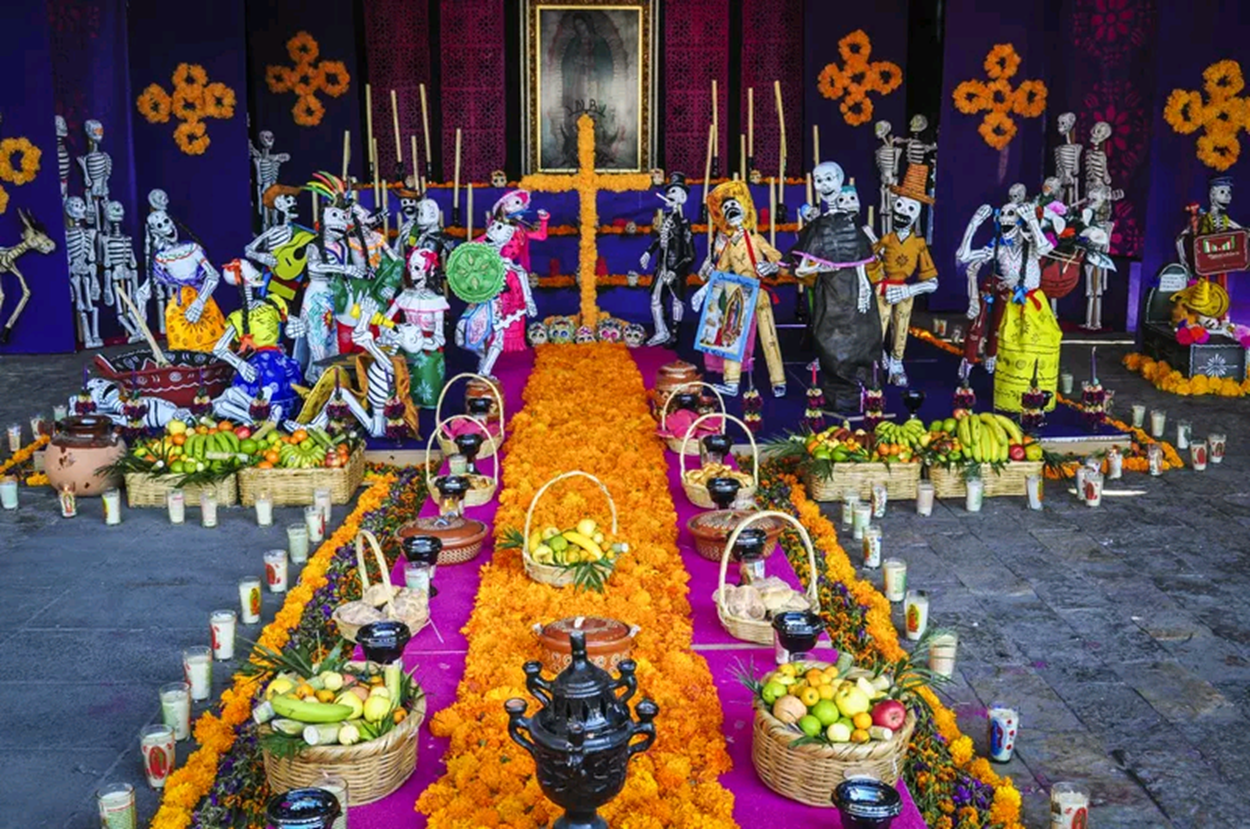 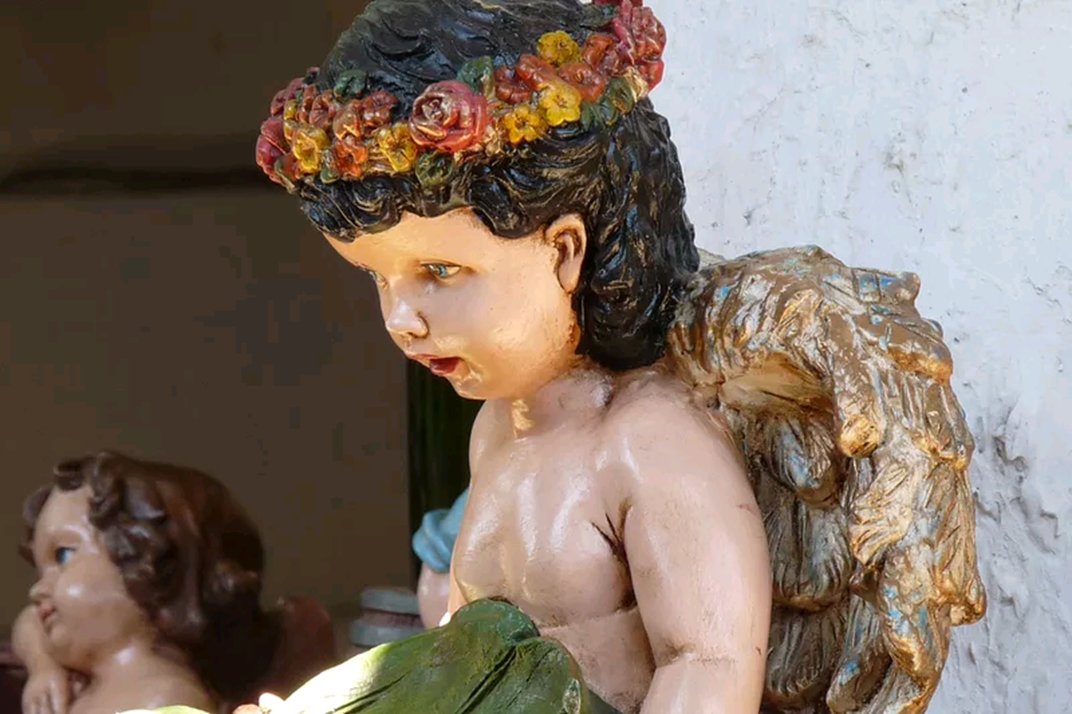 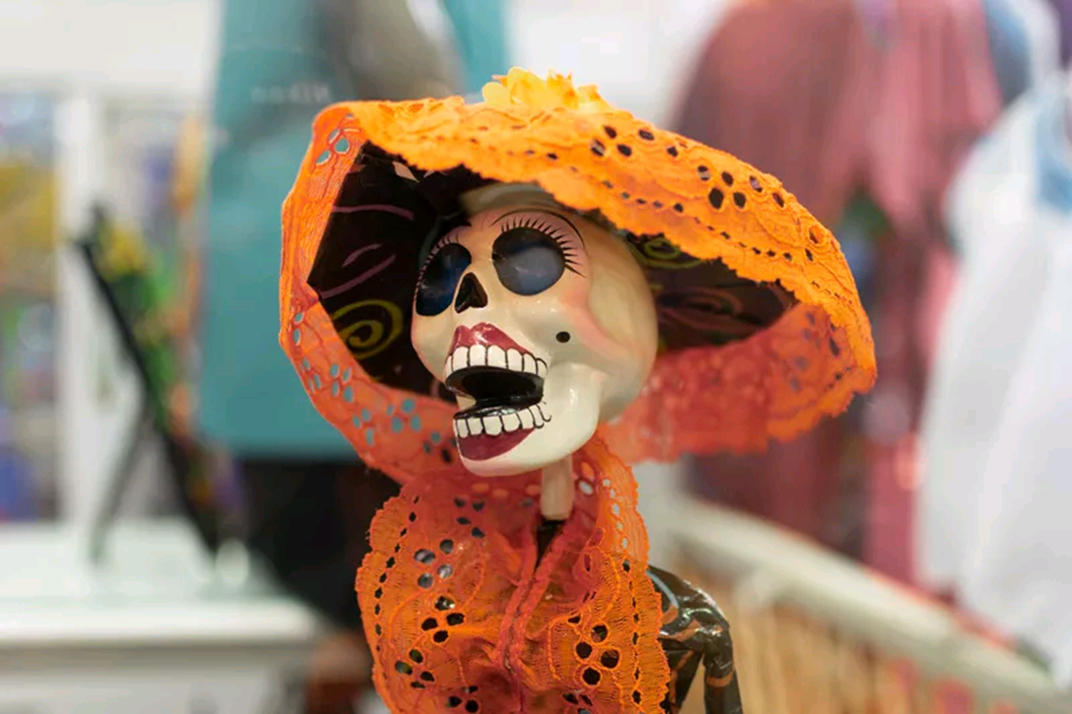 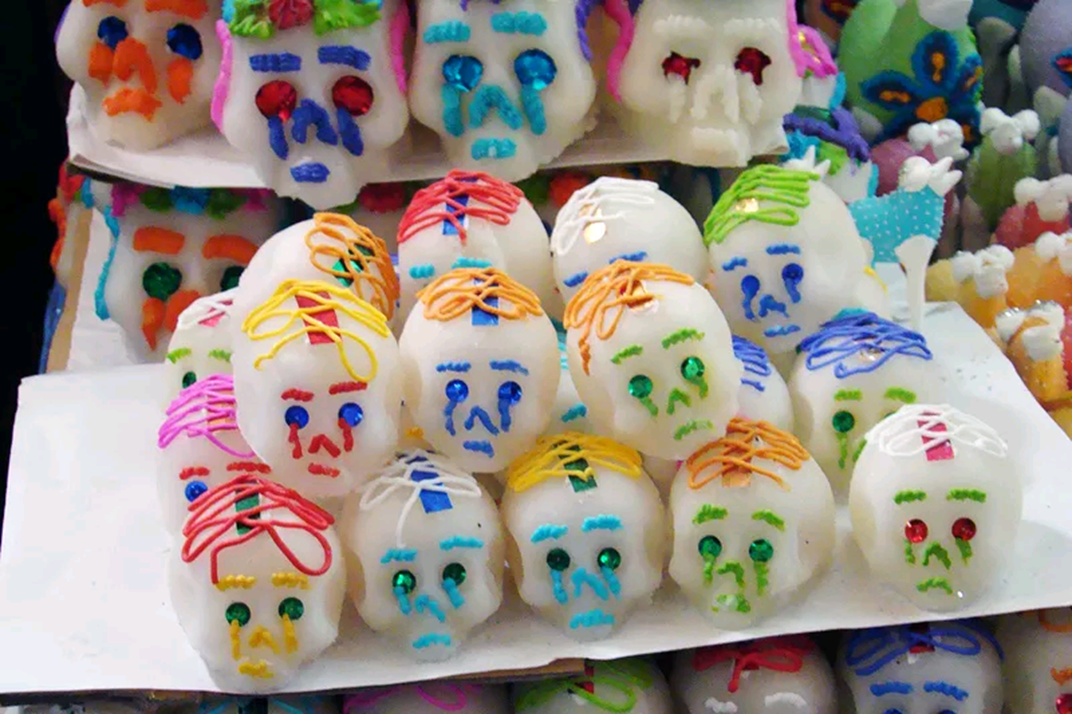 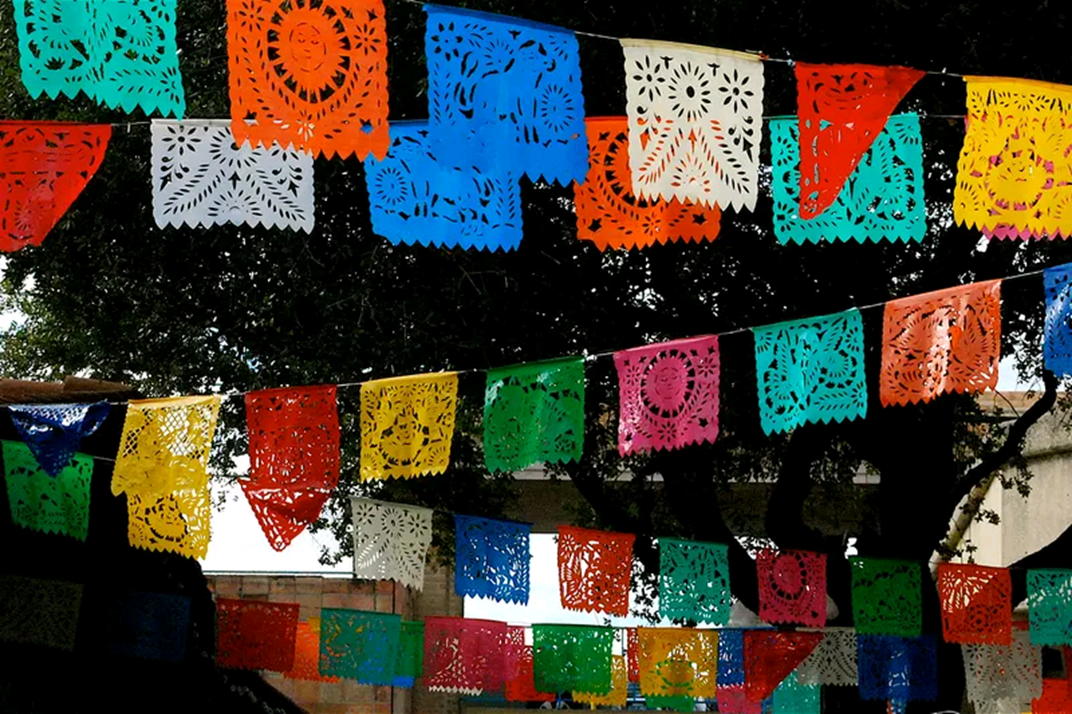 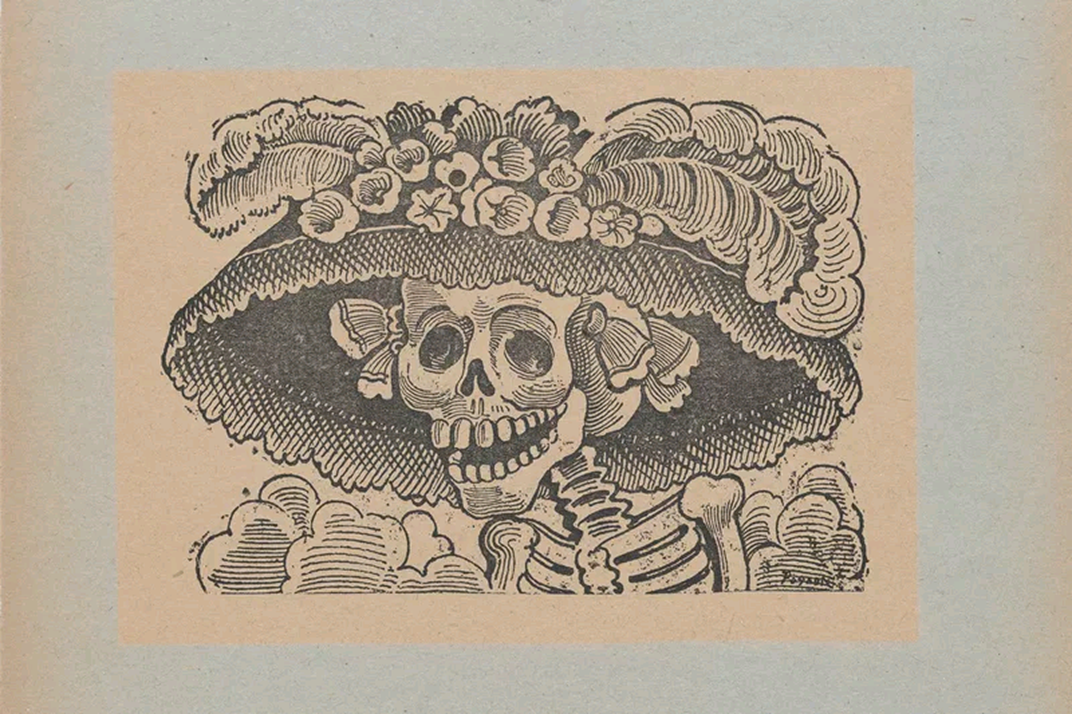 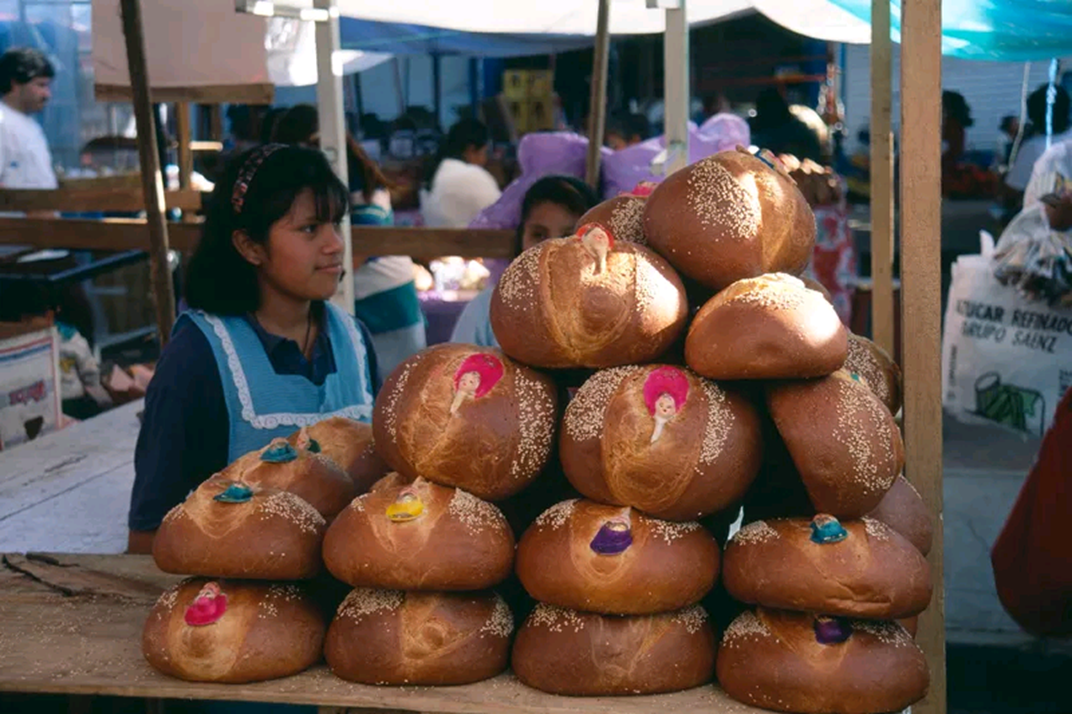 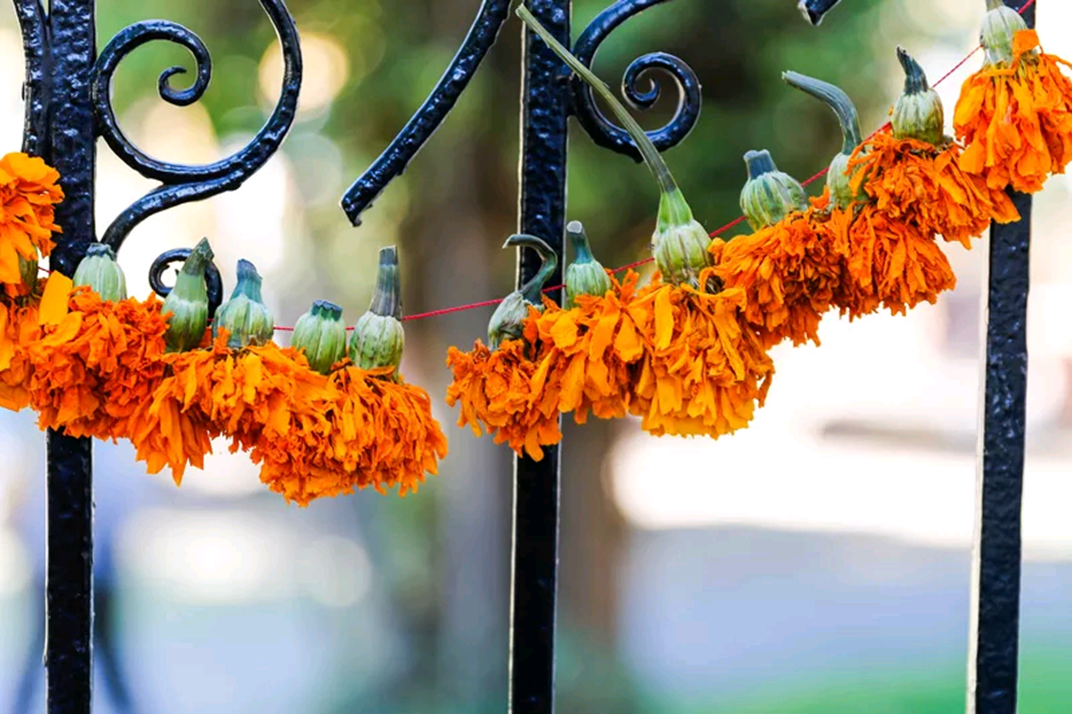 What is an OFRENDA?
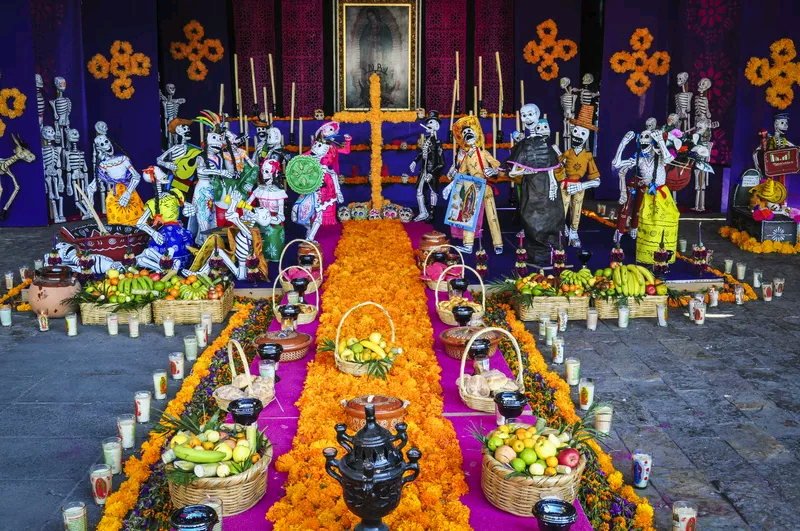 Who are LOS ANGELITOS?
What does CALACA mean?
What is a CALAVERA?
Who is LA CATRINA?
What is a FLOR DE MUERTO?
What is PAN DE MUERTO?
What is a PAPEL PICADO?